Report of the Vice president of Finance
SSMU General Assembly winter 2018
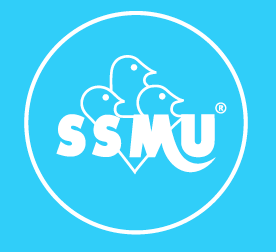 General Assembly presentation
March 26th 2018
Office of the Vice President, Finance
Contents
Role and Responsibilities
Additional Responsibilities
Staff and committees
Projects
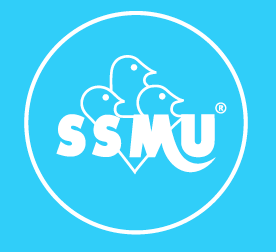 Roles and Responsibilities
As pre section 10.15 of the constitution:
The Vice President (Finance) shall exercise the following powers and perform the following duties:
• Ensure the long-term financial stability of the Society 
• Provide the Executive Committee and the Board of Directors with regular reports on the financial status of the Society
• Develop the annual budget of the Society in a manner not inconsistent with the Policy and priorities set out by the Executive Committee and the Board of Directors
• Ensure that no individual or group disburses Society funds without authorization 
• Oversee the management of the Society’s business operations 
• Manage any Society group insurance plan.
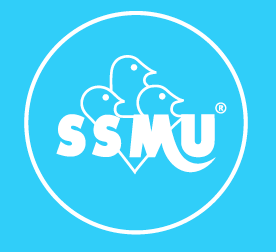 Additional Responsibilities
Finance
Operating budget creation
Accounting  and audit
Funding allocation and Review
Long term financial planning 
Investments
Student fees and referenda
Operations
Gerts
Events 
Sponsorship
Health and Dental plans
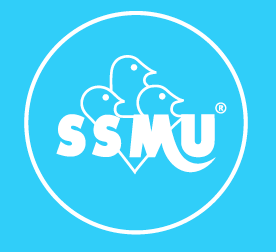 Staff and committees
Committees
Funding committee
Fee advisory committee
Health and wellness working group 
Health Insurance working group
Scholarships and Student Aid Office (SSAO) Advisory Board
Staff
Funding commissioner
Club auditor
Assistant club auditor
Accounting technicians
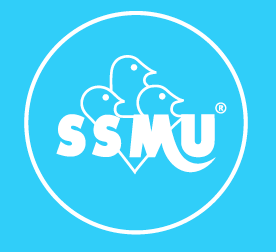 Projects
Budget and budget report
Currently working with legislative council, the board, and executives to review and approve 2018-2019 budget
Due to the building closure, the society is expected to run deficits in many departments next year.
Once the budget is approved by council and the board it will be made public on the website along with a detailed report.
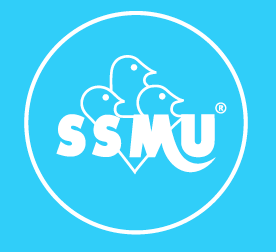 Projects
2. Building at 3501 Peel Street
Advised the board on the purchase and purchasing process
Budgeted for costs associated to the building in next years budget
Working with other executives to find the best use of the space while taking student input into consideration
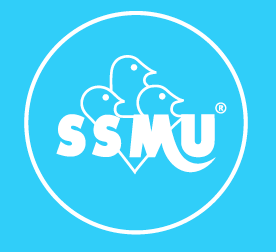 Projects
3. Bringing the check request form online
The current check request form creates paperwork and is inefficient for all parties involved 
By bringing online the check request we hope to increase the speed and efficiency of processing internal payments within the SSMU.
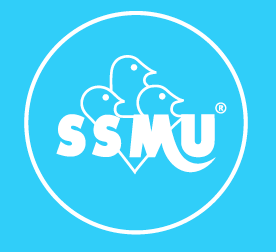 Thank you 
Do you have any questions?
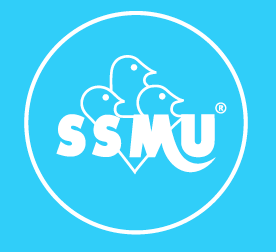